«Кузбасский Музей Меда и Пчеловодства»
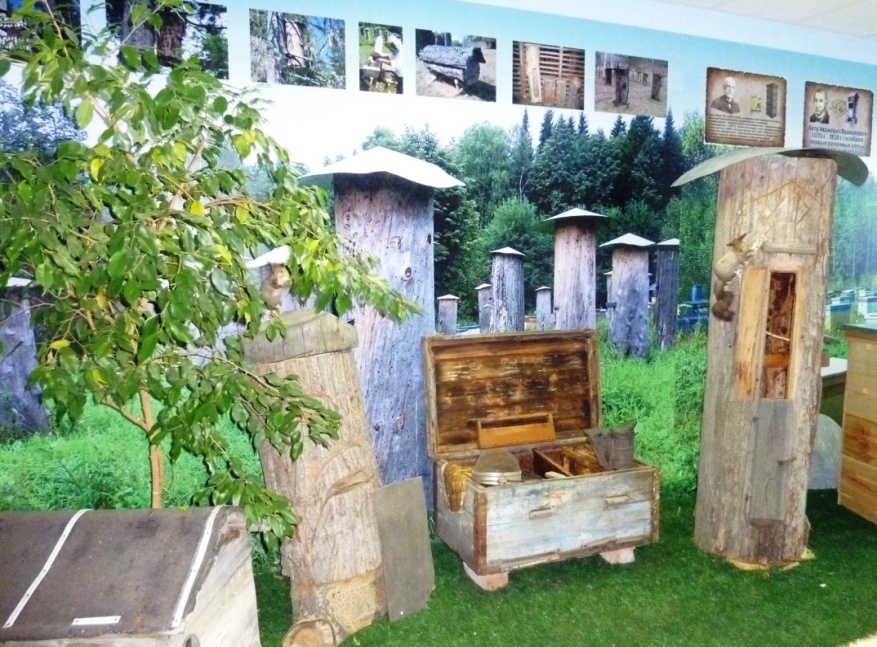 г. Кемерово, пр. Советский, 27 офис 309А 
Тел. 8(3842) 49-60-95, 49-50-60
Кузбасский музей меда открыт в 2015 г. с целью:
Сбор и продвижение информации о культурном 
   и историческом наследии Пчеловодства Сибири.
Популяризация меда и продукции пчеловодства
Продвижение на внешние и международные рынки элитных Кузбасских медов Дягиль Василек.
Обучение начинающих пчеловодов.
Привлечение молодежи в
    профессию пчеловод.
Повышение объема продаж
    Действующего бизнеса.
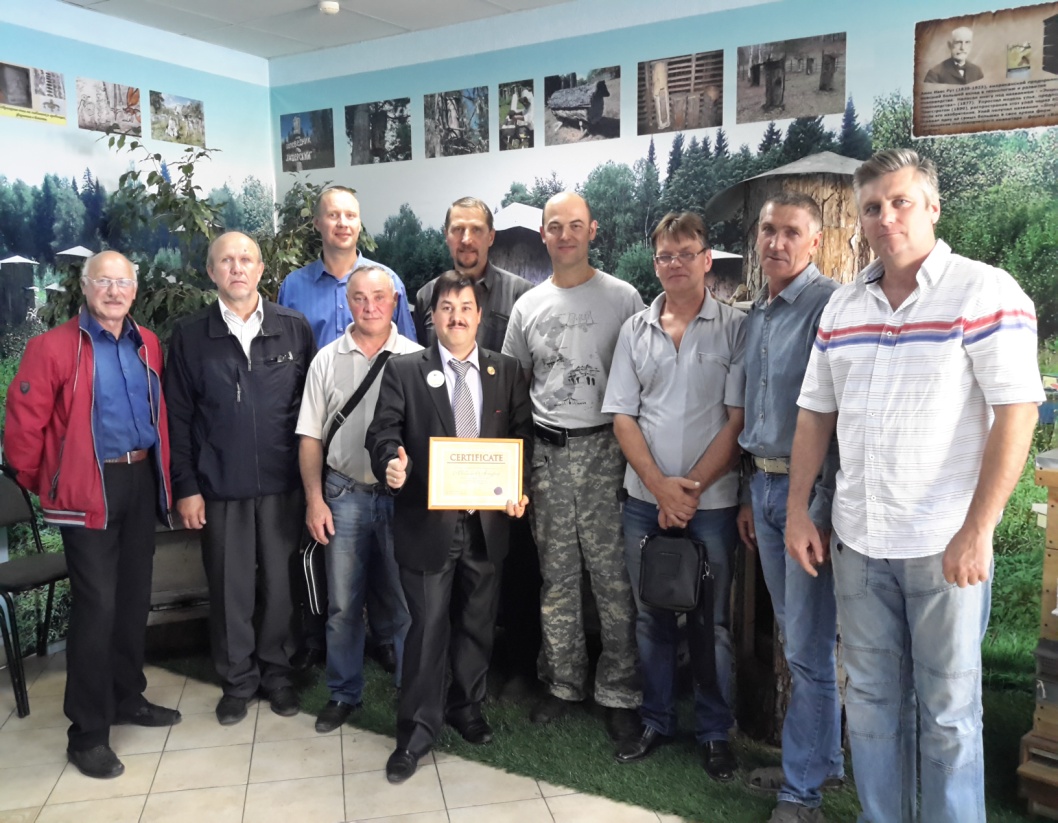 В музее представлено свыше 700 экспонатов.
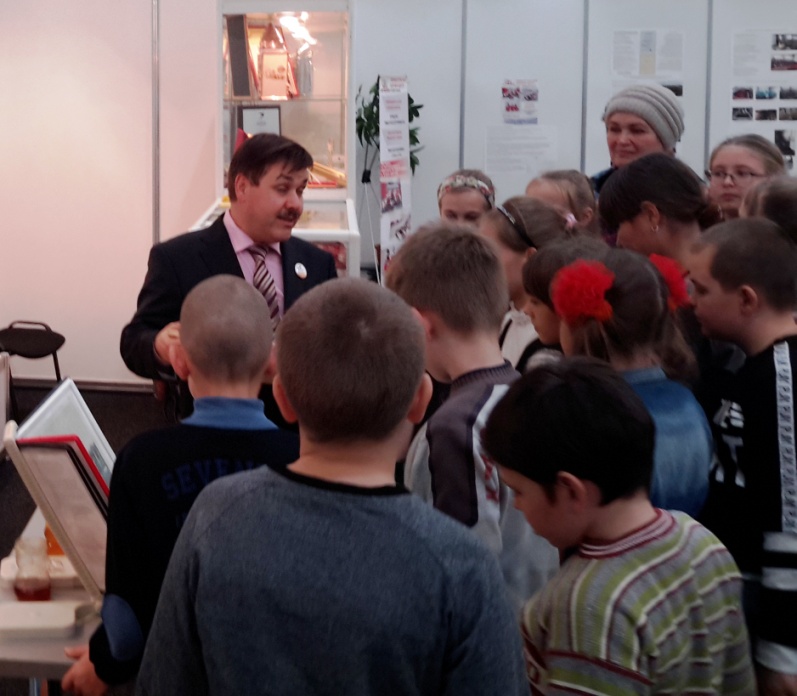 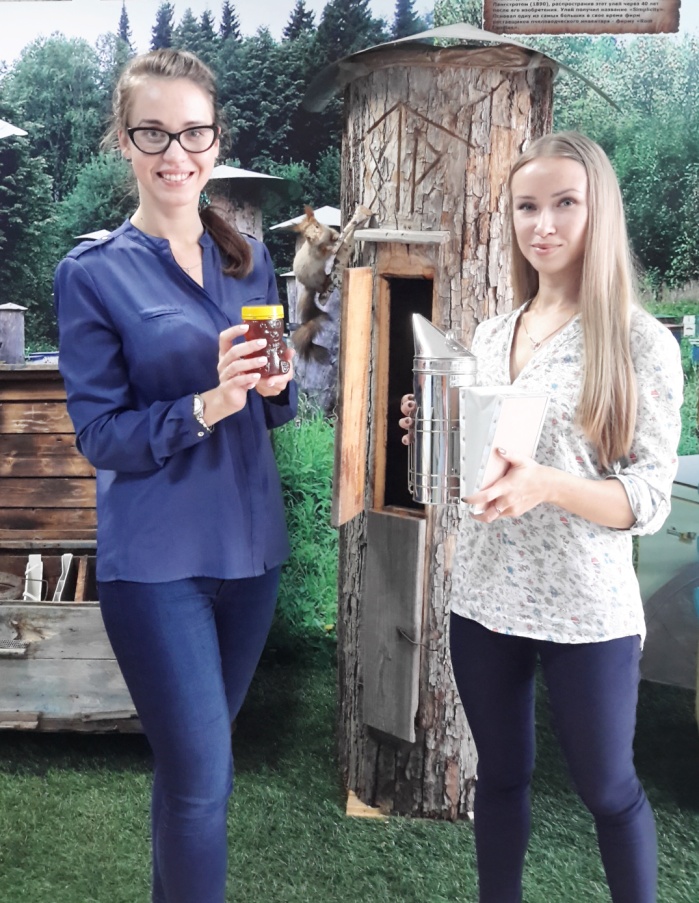 Лекции для школьников
Молодежь
дегустирует мед !
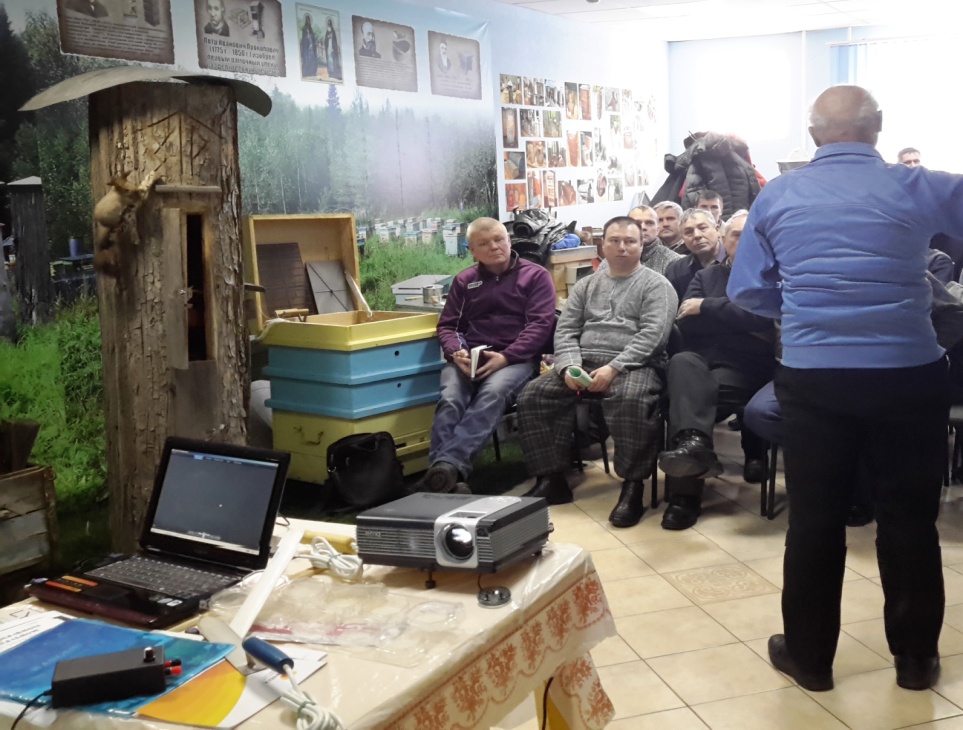 Музей любимое место встреч пчеловодов
Проведение обучения 
для пчеловодов
Показатели проекта за 2 последних года
Проведено более 60 экскурсий
    для индивидуальных групп и 
    делегаций, в том числе из Европы 

20 школ профессиональной
    направленности для студентов.

Проведено более 20 обучающих 
    семинаров для пчеловодов,
    семинары посетили свыше 700 человек.

Принято участие: в 5 региональных мероприятиях, 1 Экологическом,10 межрегиональных форумах, и в 6 международных выставках.
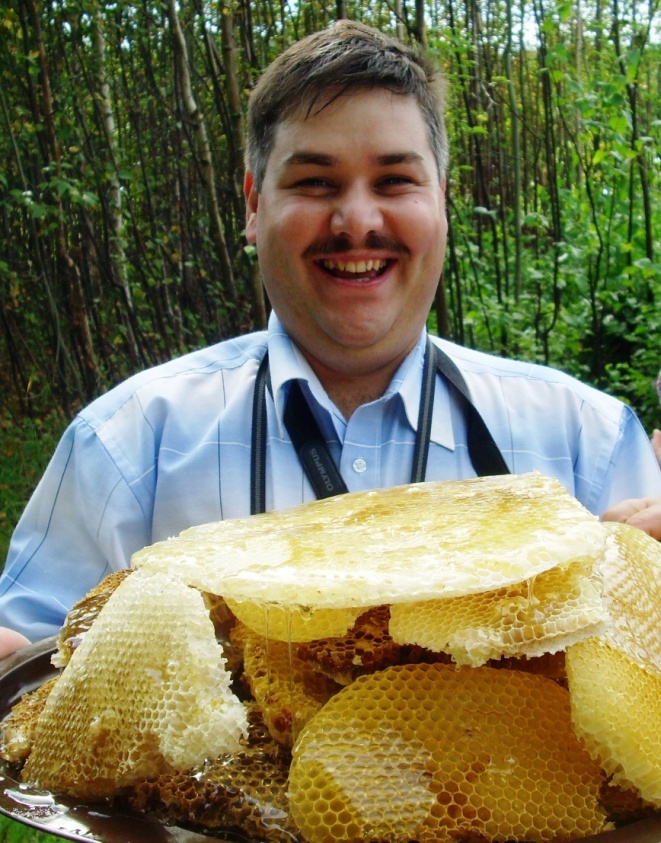 В 2016 году «Кузбасский Музей меда» стал. победителем Областного конкурса Лучший. социальный проект Кемеровской области.
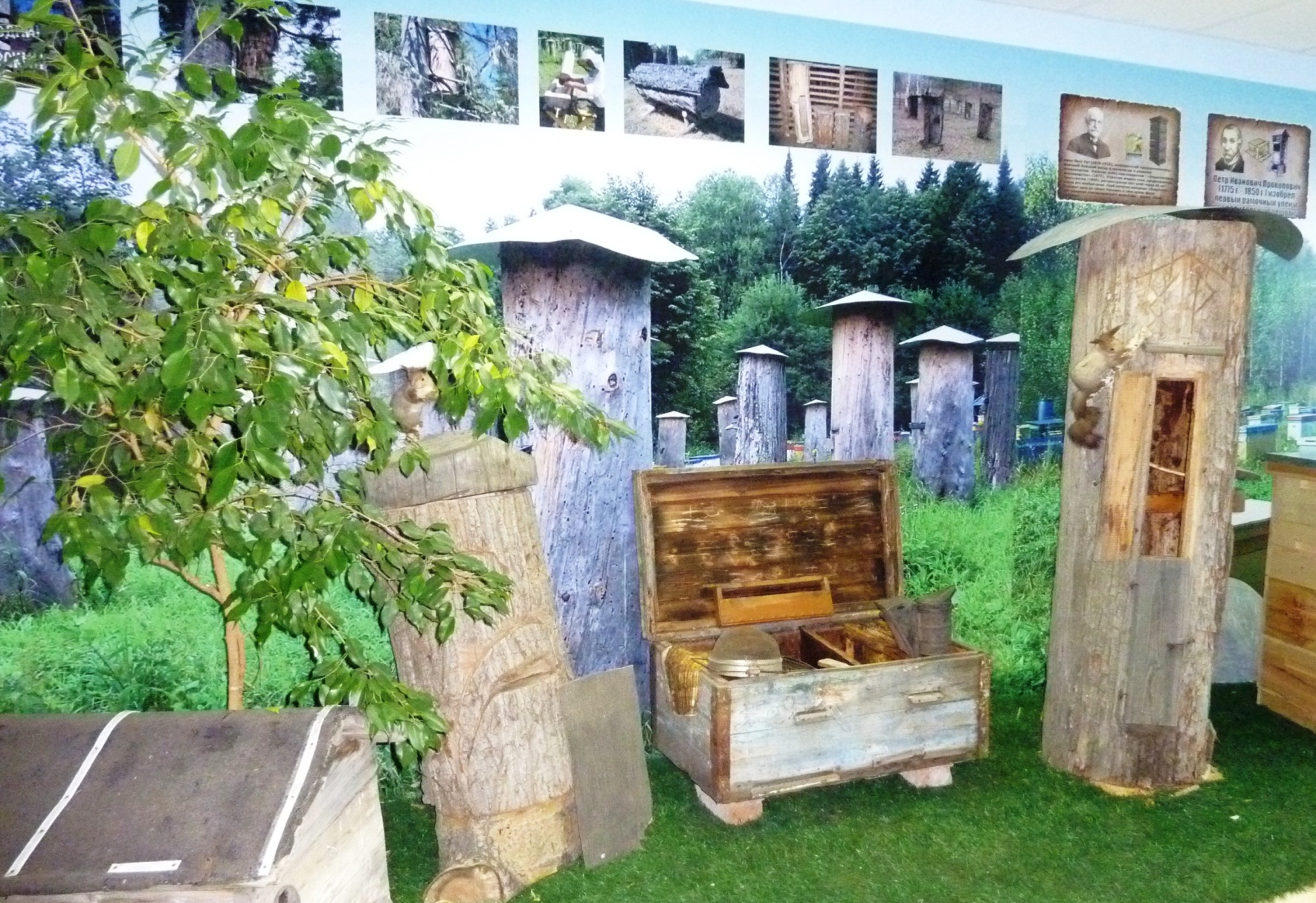 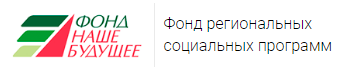 В 2017г. Музей внесен в Каталог предприятий, товаров
 и услуг Социальных предпринимателей России.
Новизна и инновация проекта
Это первый частный музей меда в Сибири.

Семейное хобби стало
     семейным бизнесом.
3. В музее представлена 
    коллекция монет и медалей
    которая в 2017г. внесена в
    Книгу Рекордов России.

При помощи музея, мы привлекаем в магазин новых клиентов, и увеличиваем товарооборот в бизнесе.
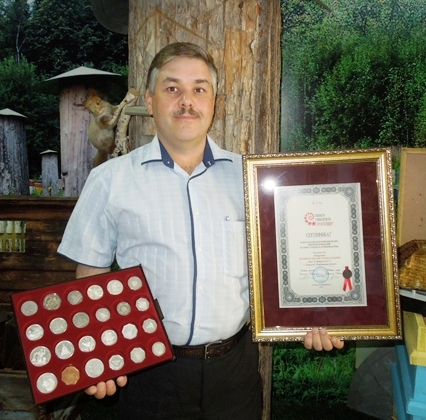 Участие в международных мероприятиях.Цель: продвижение Российского меда на экспорт.
2016 год Международная научно-практическая конференция «Пчела и человек»
     1 место за лучший монофлорный Дягилевый мед. 

2017 год 45 Конгресс «Апимондия» Турция, Стамбул    Золотая медаль за монофлорный «Дягилевый мед».

2018 год – 22 Международный конгресс «Апиславия»
     2 место за лучший «Мед сотовый».

2019 год 46 Конгресс «Апимондия» Монреаль, Канада
     Золотая медаль Музея меда в номинации коллекции
     Серебряная медаль за мед «Липовый остров».
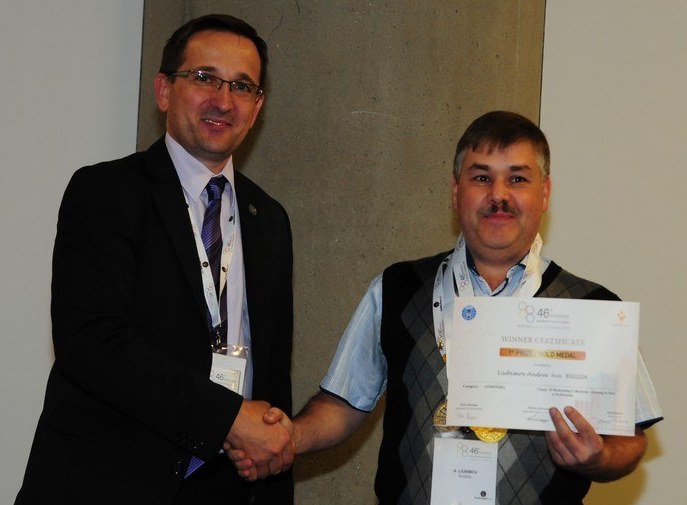 2 Золотые медали и   2 серебряные медали
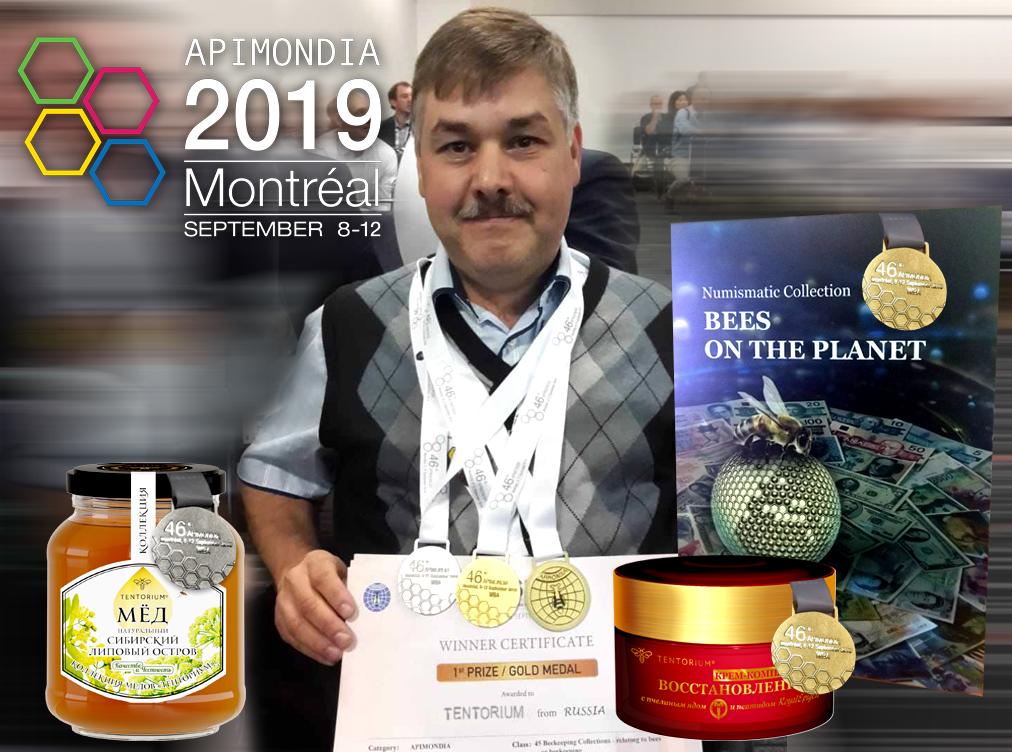 Наличие партнеров
Центр Инноваций Социальной сферы Кемеровской области.
Агропромышленный кластер Кемеровской области.

Компания «Тенториум» г.Пермь.
Кузбасская государственная сельскохозяйственная Академия
Награды и Достижения
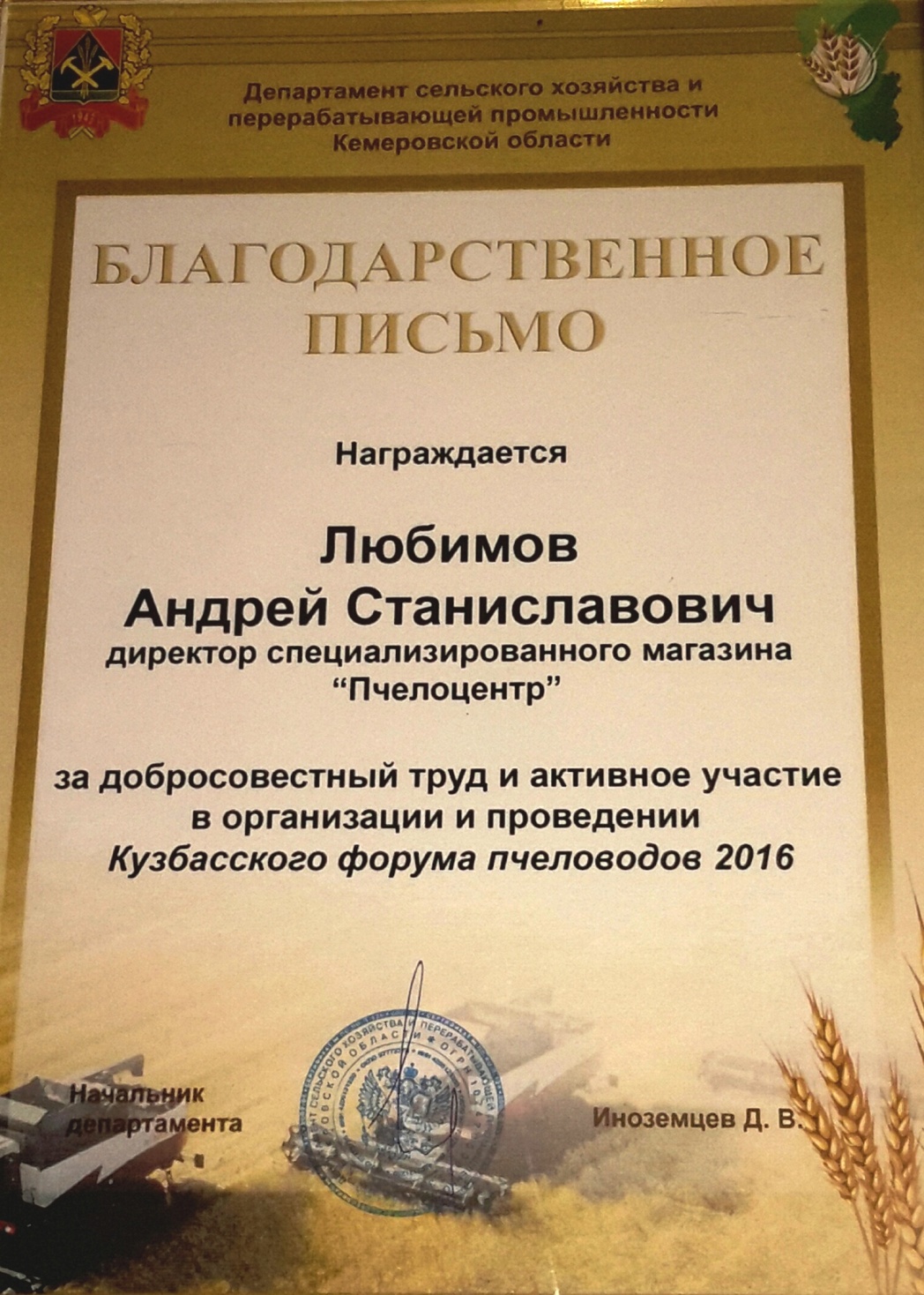 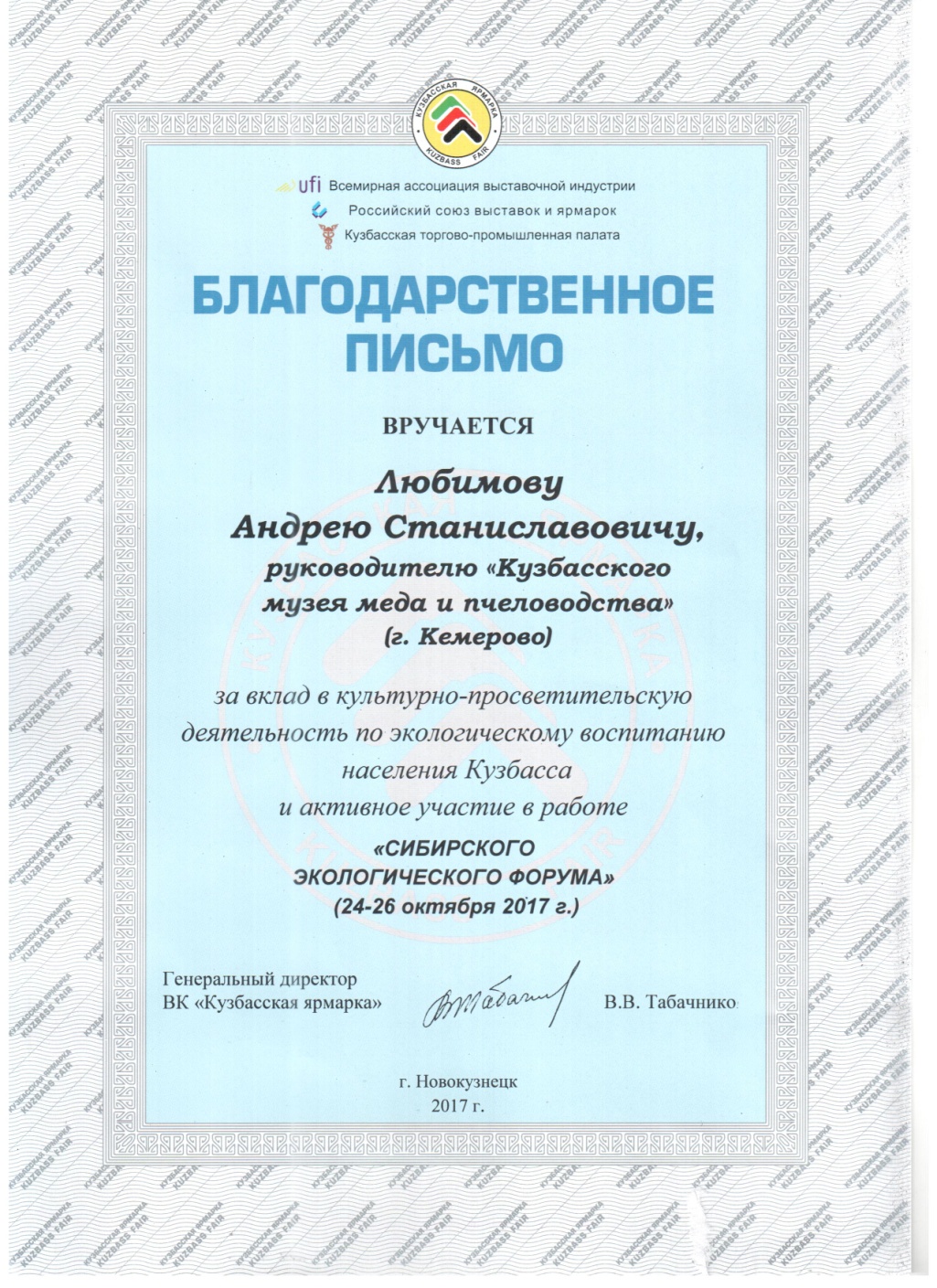 «Не говорите о причинах, которые могут помешать успеху. Лучше ищите пути, 
которые приведут вас к успеху».
ХОРОШИЕ КОМПАНИИ РАБОТАЮТ РАДИ ДОХОДОВ, ВЕЛИКИЕ – РАДИ ЛЮДЕЙ !
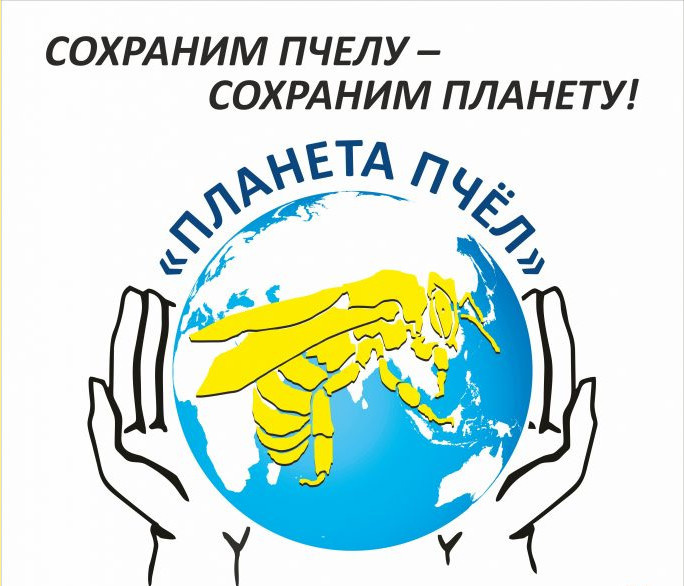 «Маленькая частичка добра может превратиться в огромное благо, когда за
дело берется социальный предприниматель».
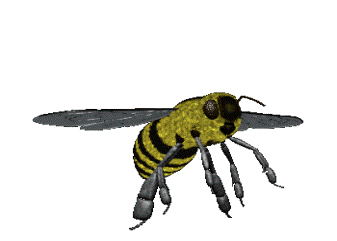 Благодарю
 за внимание.
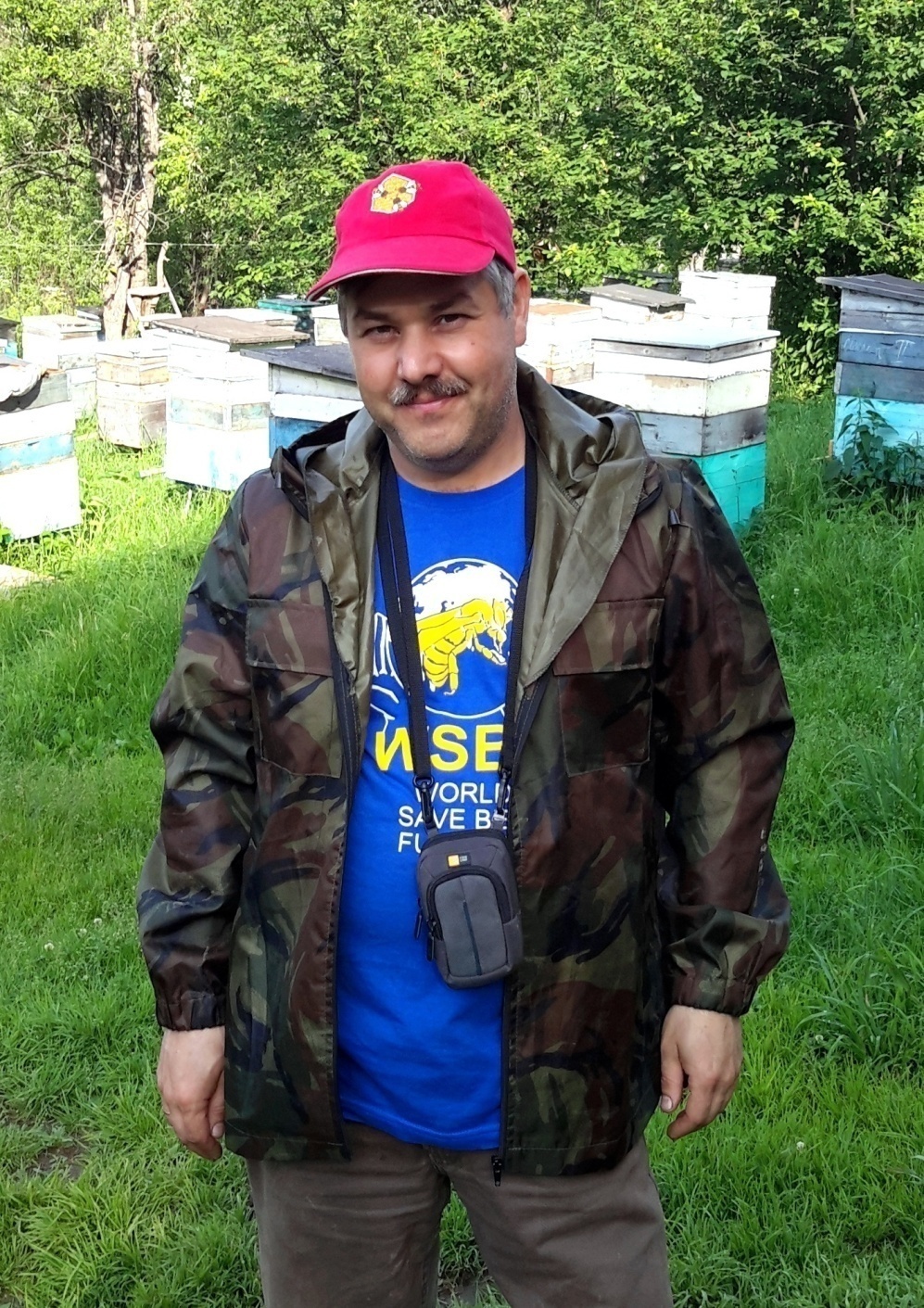 Любимов Андрей

тел.+7(905) 914 6666

почта: rdc115@yandex.ru

г.Кемерово  пр.Советский, 27
 офис 309А, т. 8(3842)49-60-95